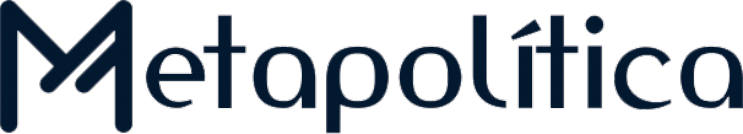 ®
REFORMA DA PREVIDÊNCIA
Projeções para a tramitação no Senado Federal
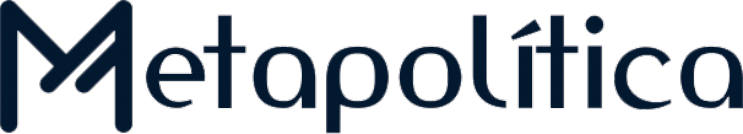 ®
QUEM SOMOS
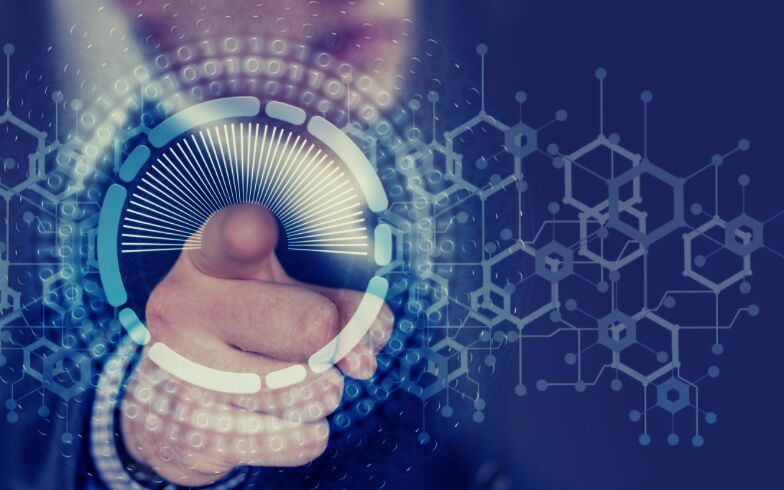 Relações Governamentais
Inteligência de dados
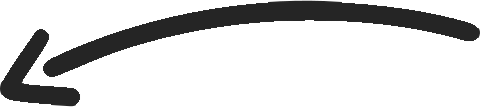 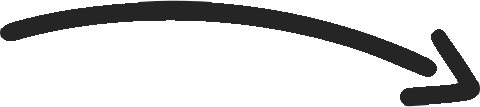 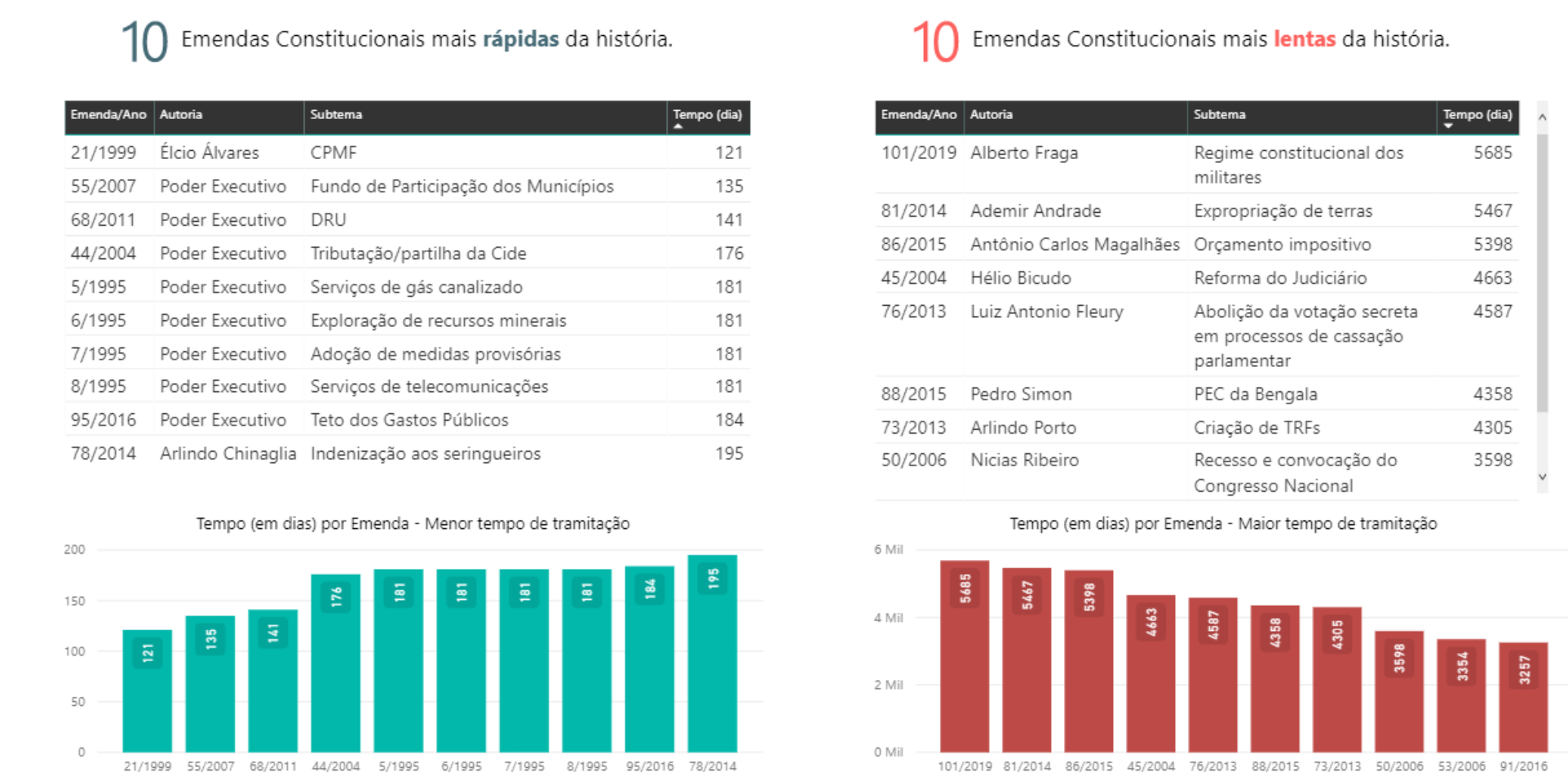 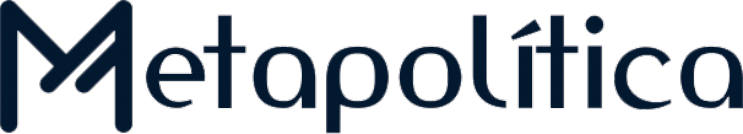 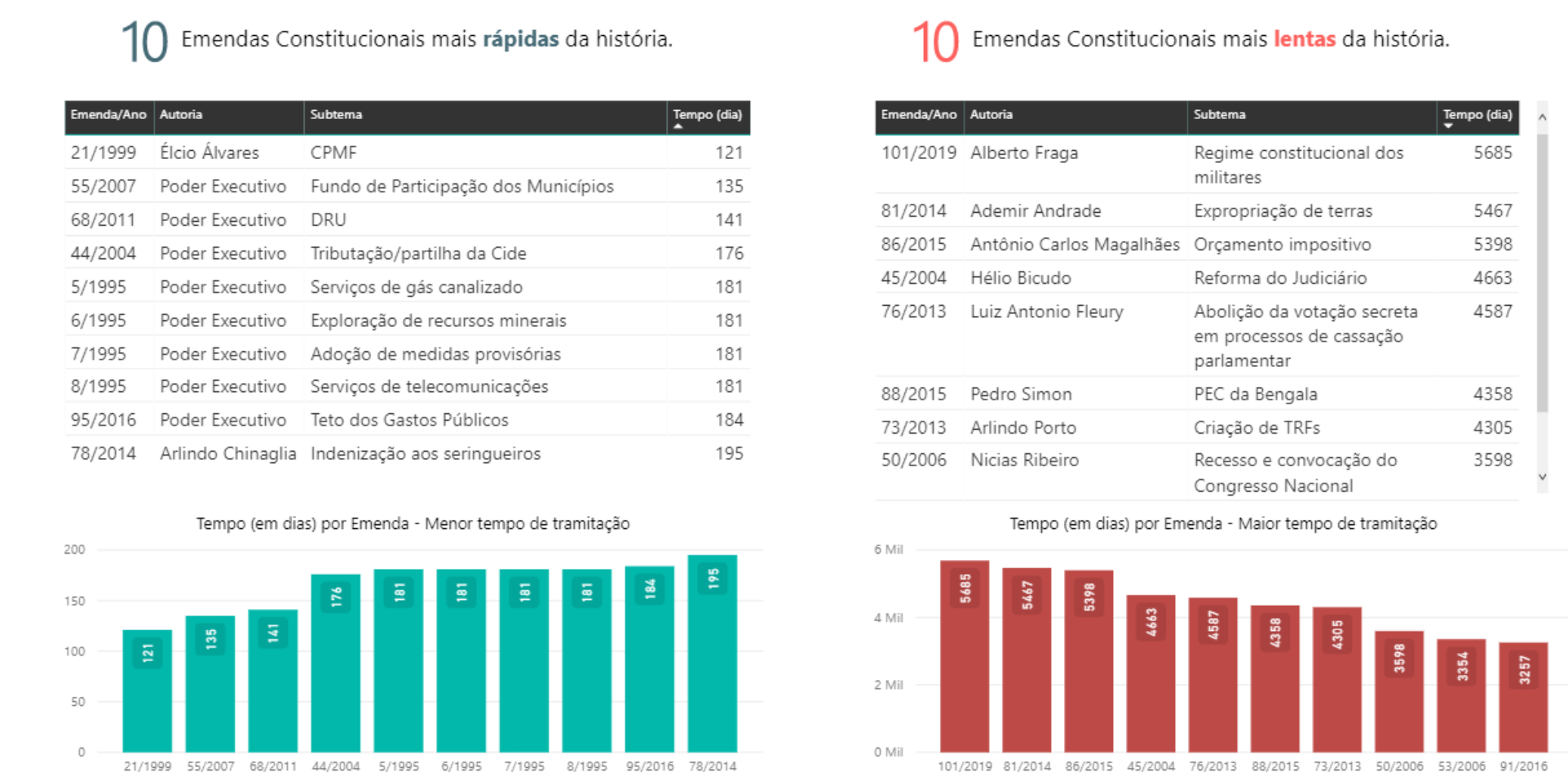 ®
30 ANOS DE CONSTITUIÇÃO FEDERAL
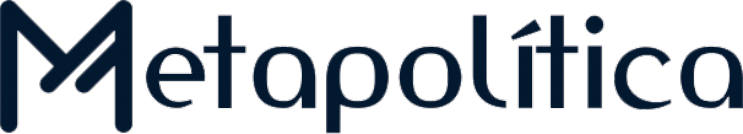 ®
PREVISÃO CERTEIRA DA VOTAÇÃO
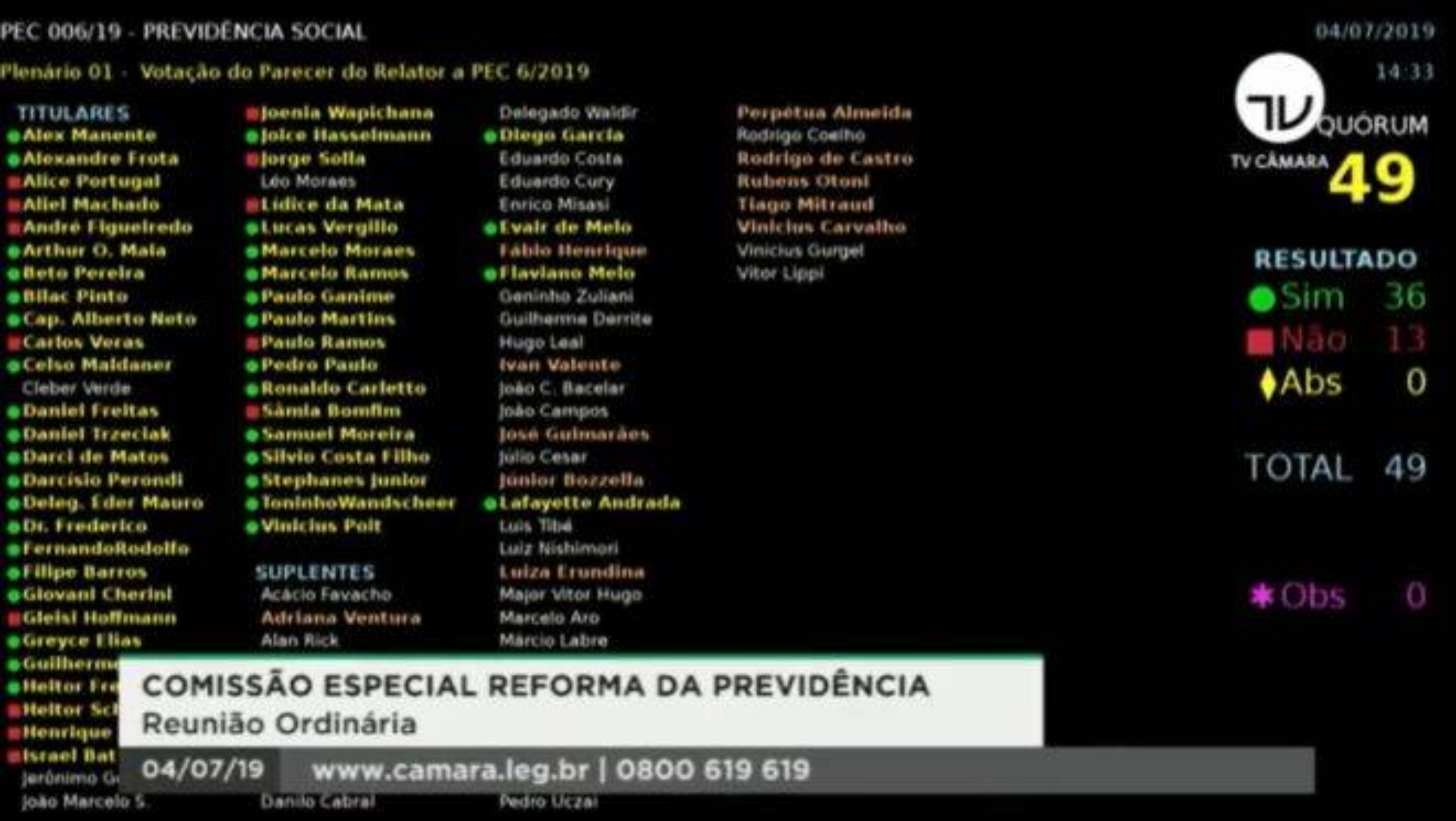 No dia 13 de maio, fizemos uma previsão de que a matéria seria votada na Comissão Especial no dia 4 de julho
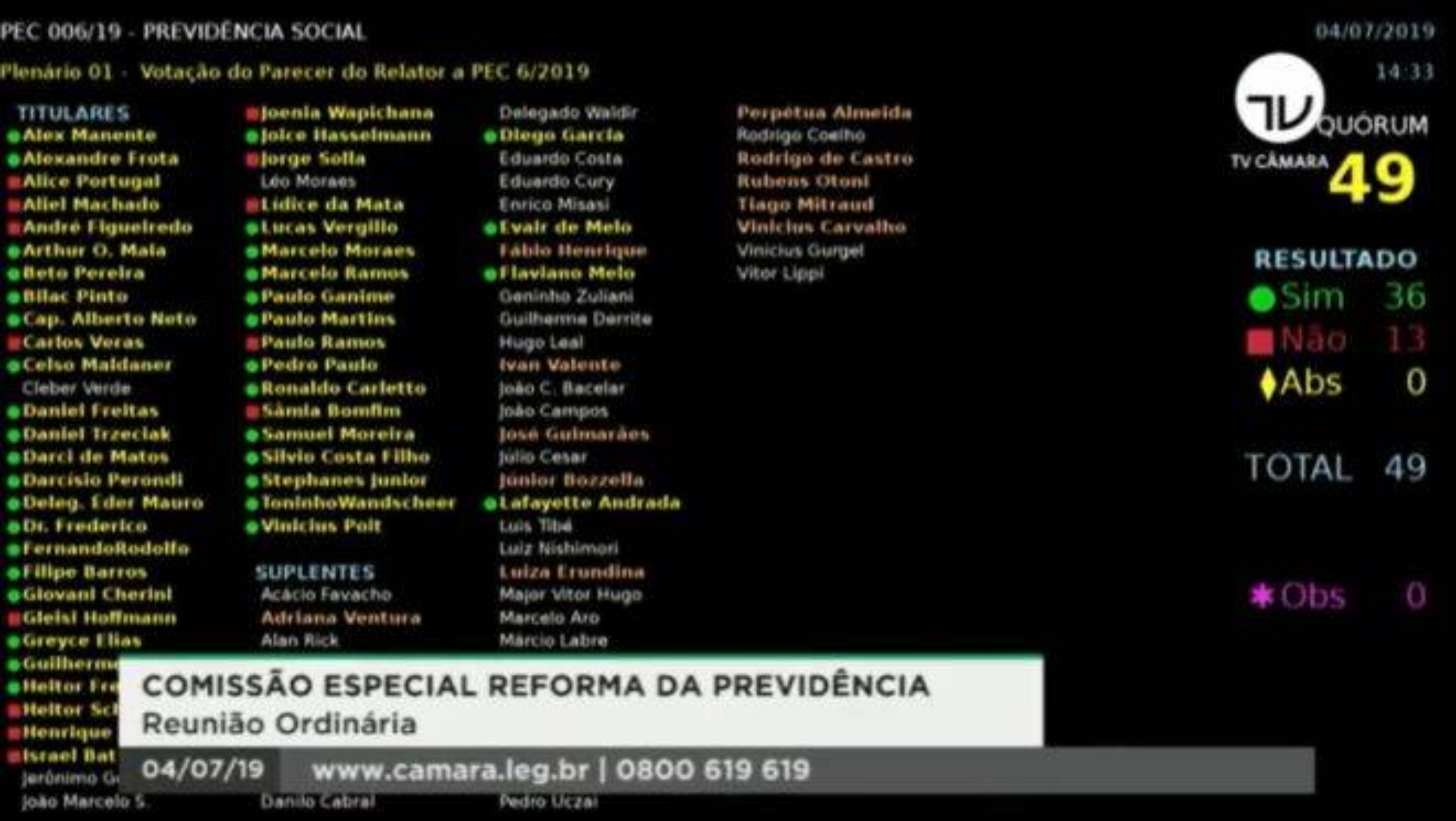 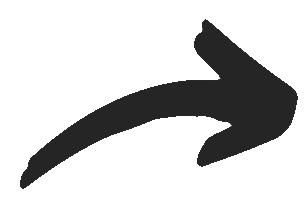 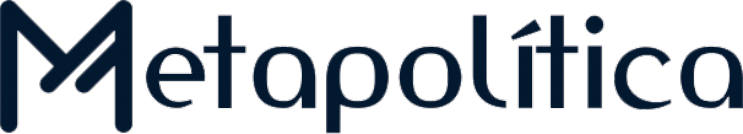 ®
TRAMITAÇÃO SENADO
14 votos
49 votos
CCJ
PLEN
P
R
O
M
U
L
G
A
Ç
Ã
O
EMENDAS DE MÉRITO
DESTAQUES
EMENDAS DE REDAÇÃO
DESTAQUES
1
3
2
CCJ
PLENÁRIO
2º turno
PLENÁRIO
1º turno
[Speaker Notes: Arts. 354 ao 373. Art. 356. A proposta será despachada à Comissão de Constituição, Justiça e Cidadania, que terá prazo de até trinta dias, contado da data do despacho da Presidência, para emitir parecer.]
POSIÇÃO DOS MEMBROS DA CCJ
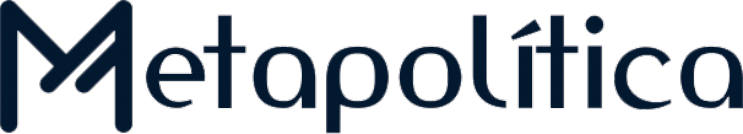 ®
Antonio Anastasia (PSDB/MG)
Simone Tebet (MDB/MS)
Tasso Jereissati (PSDB/CE)
Elmano Férrer (PODE/PI)
Oriovisto Guimarães (PODE/PR)
Rose de Freitas (PODE/ES)
José Maranhão (MDB/PB)
Ciro Nogueira (PP/PI)
Esperidião Amin (PP/SC)
Rodrigo Pacheco (DEM/MG)
Marcos Rogério (DEM/RO)
Juíza Selma (PSL/MT)
Alessandro Vieira (CIDADANIA/SE)
Mecias de Jesus (PRB/RR)
Jader Barbalho (MDB/PA)
Arolde de Oliveira (PSD/RJ)
Veneziano Vital do Rêgo (PSB/PB)
Eduardo Braga (MDB/AM)
Cid Gomes (PDT/CE)
Weverton (PDT/MA)
Humberto Costa (PT/PE)
Rogério Carvalho (PT/SE)
Jorginho Mello (PL/SC)
Renilde Bulhões (PROS/AL)
Otto Alencar (PSD/BA)
Ângelo Coronel (PSD/BA)
Fabiano Contarato (REDE/ES)
5
3
11
Indeciso
7
Favorável
Contrário
Parcialmente favorável
DESTAQUES
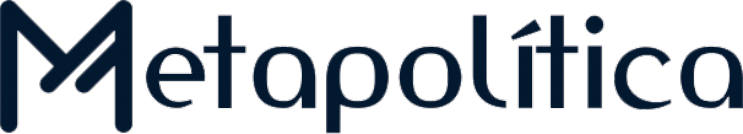 ®
2
2
1
1
1
1
1
1
1
1
1
1
1
0
0
0
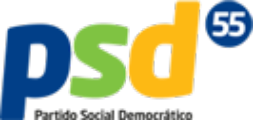 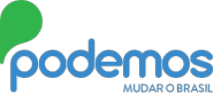 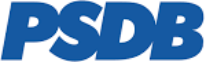 1
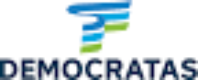 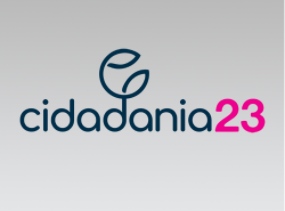 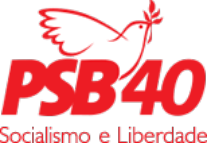 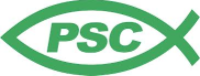 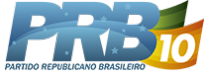 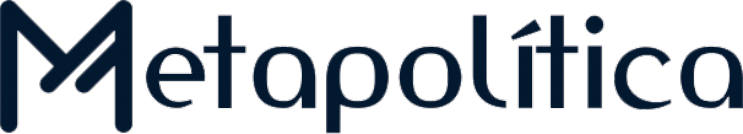 ®
PEC PARALELA
Emenda 20/1998
FHC
Emenda 41/2003
Lula
Emenda 47/2005
Lula
PEC 06/2019
Bolsonaro
HISTÓRICO DE REFORMAS DA PREVIDÊNCIA
A
P
R
E
S
E
N
T
A
Ç
Ã
O
P
R
O
M
U
L
G
A
Ç
Ã
O
638 dias
161 dias
246 dias
1360 dias
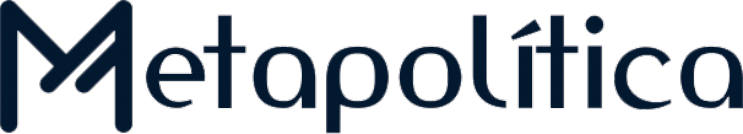 ®
RESSALVADAS AS MANOBRAS REGIMENTAIS
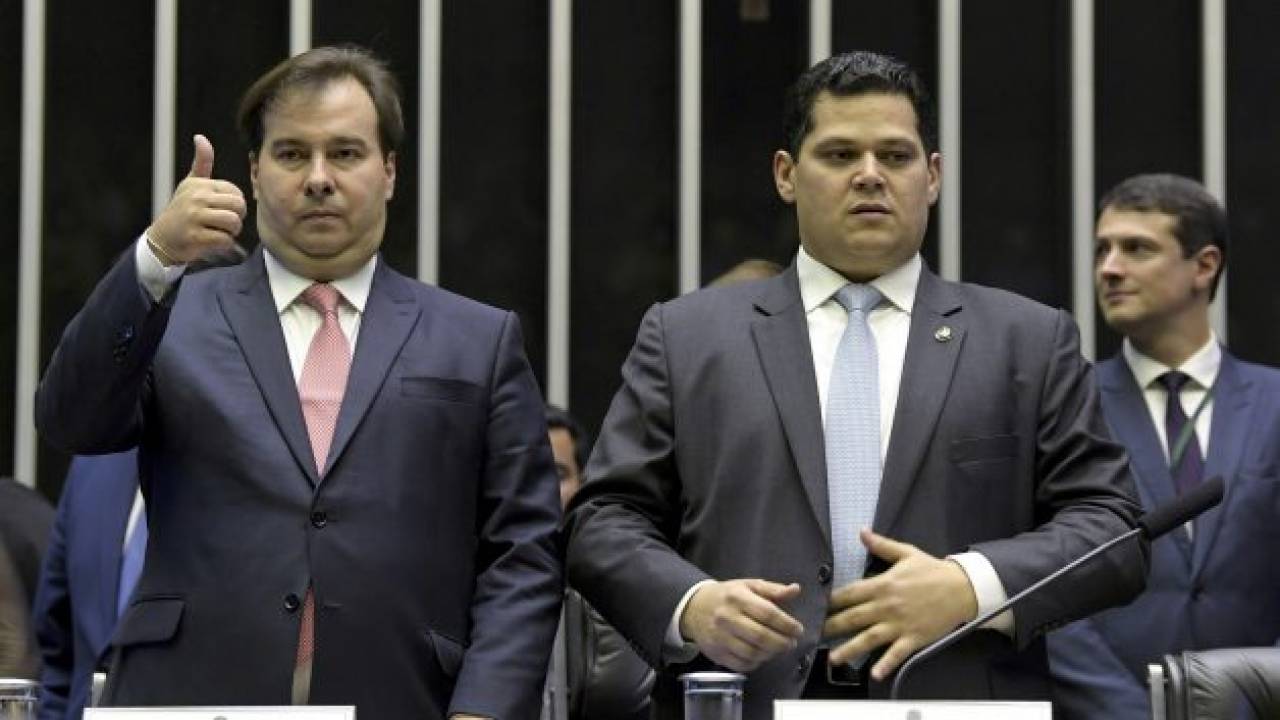 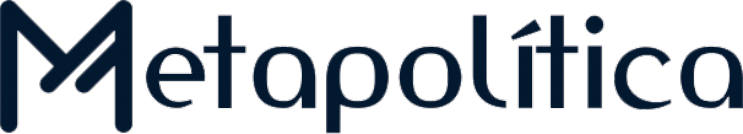 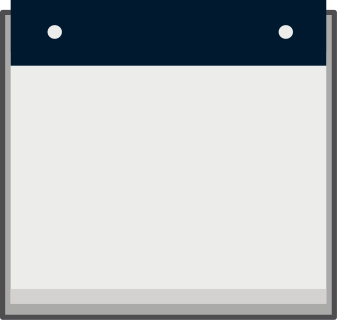 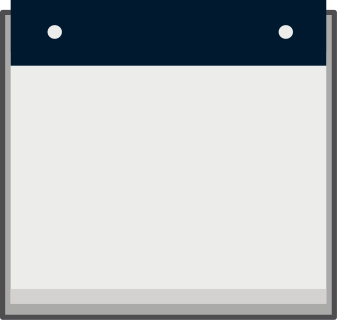 ®
PROJEÇÕES PARA O SENADO
34 dias
34
dias
35
dias
37
dias
12 a 15
de agosto
22 a 29
de outubro
Plenário
Remessa ao Senado
CCJ
Aprovação em 2º turno
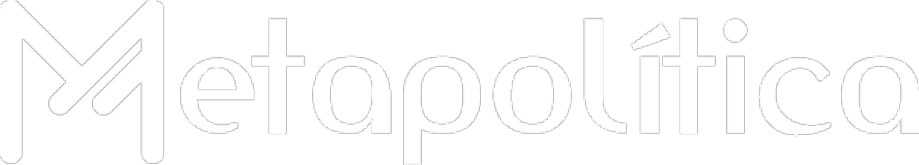 ®
Construindo soluções extraordinárias
Dúvidas e solicitações: contato@metapolitica.com.br